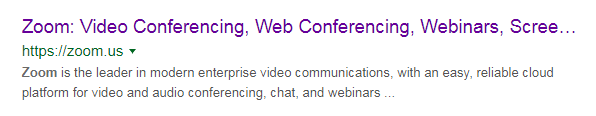 ZOOM
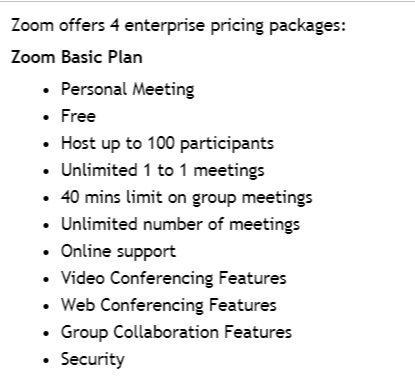 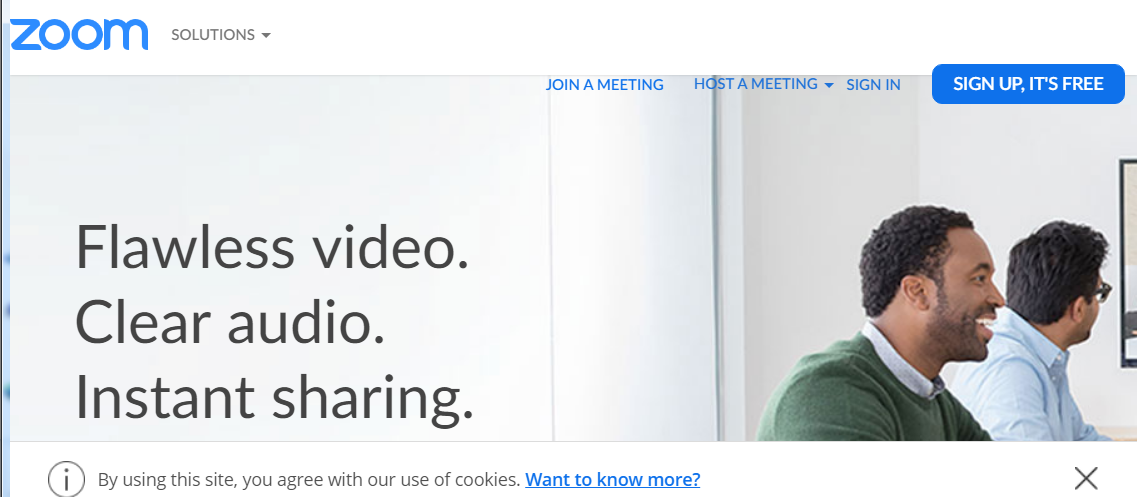 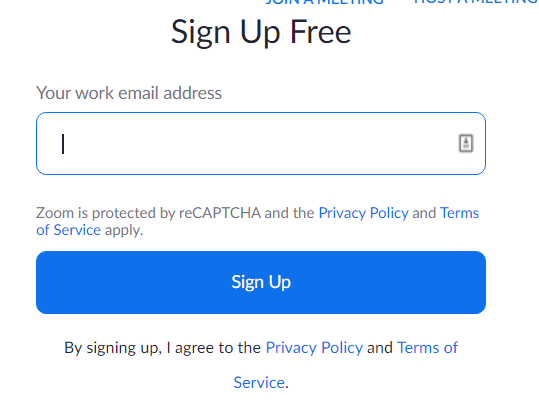 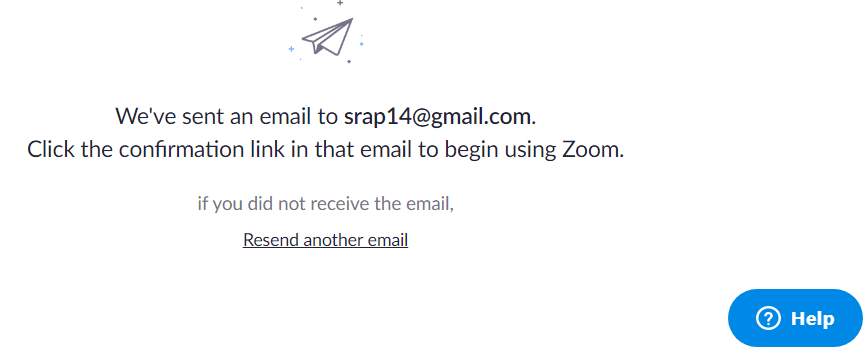 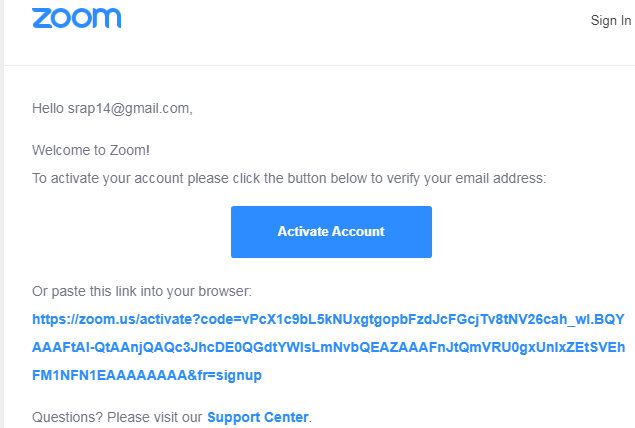 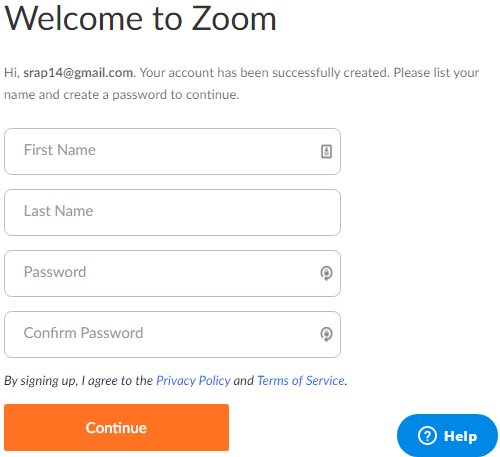 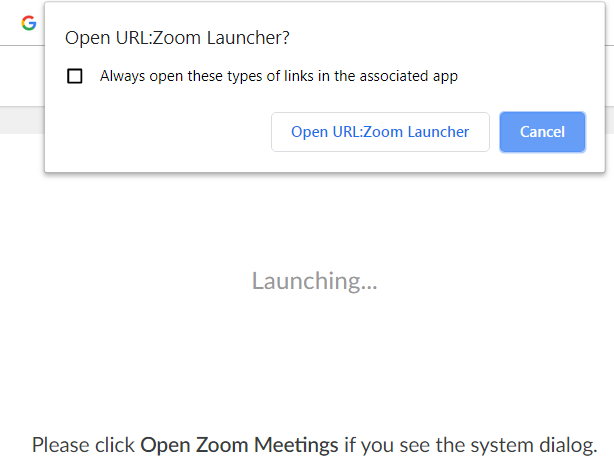 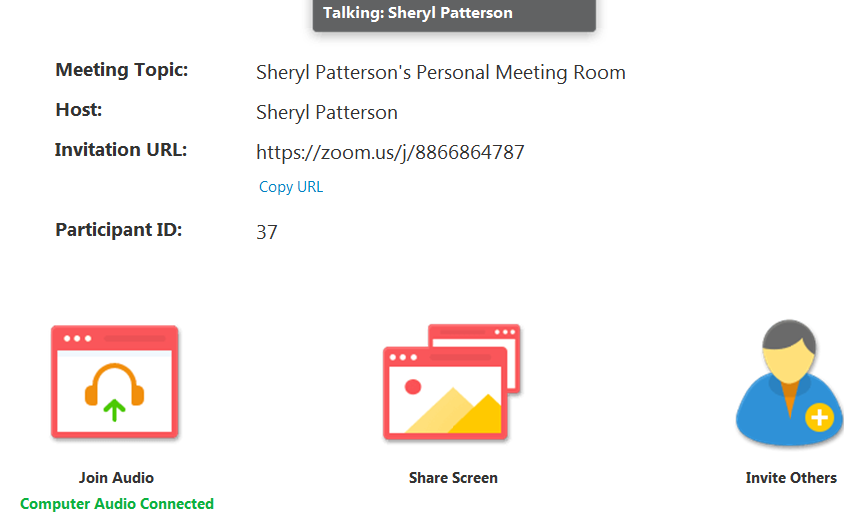